Sin Pays;Grace Does Not
Romans 6:23
I. Wages
For the wages of sin is death, but the gift of God is eternal life in Christ Jesus our Lord  –Romans 6:23
Wages
Pay, wages < cooked food + to buy
Sin personified: pays wages(what is deserved)
1. General pays wages to soldiers (v.13 – instrument, weapon, Jn.18:3). Lk.3:14.  2 Co.11:8
2. Master pays slaves an allowance; Ro.6:16-22
Society insists on ‘debt’ laws
Luke 12:59
Criminals must pay debt . . .
Grudge: ‘I’ll pay you back’
Workers insist on wages, Mt.20
Judgment, Hb.10:30-31, [eternal] pay back
II. Sin
For the wages of sin is death, but the gift of God is eternal life in Christ Jesus our Lord  –Romans 6:23
‘Sin’ in OT
to miss, to err from the mark, speaking of an archer (the opposite idea to that of reaching the goal, to hit the mark…) to sin (to miss or wander from the way…) – Gesenius   
Miss (a goal or way), go wrong, sin… miss the mark, miss the way... miss the goal or path of right and duty… – BDB
‘Sin’ in NT
A failure, a fault; generally, guilt,sin – IGEL  
Fifty-one times in Romans (3:9, 20, 23)
A soldier missed Clearchus with axe –Anabasis
To say Athenians were saviors of Greece does not miss the truth – Heroditus
Man made in God’s imageshould be like Him
Every departure from His law comes short of His purpose for making us – we miss the goal
God cannot approve /praise those who sin, 3:23
We must learn / do His will, Ep.5:17; Ja.4:17
Sinner is lawless (an outlaw), 1 Jn.3:4
Unrighteousness is missing the mark, 1 Jn.5:17
Bad attitudes about sin
Ro.6: ‘sin’ [seventeen times]
‘If grace is so great, we should sin…’
‘Jesus died for sin. If we don’t sin, He died for nothing’
How can dead man live (1-2)?
Die to sin; raised to new life (3-4)
‘No man is free who is aslave to the flesh’ – Seneca
III. Death
For the wages of sin is death, but the gift of God is eternal life in Christ Jesus our Lord  –Romans 6:23
Death: the wage that sin pays
Death is separation: sin kills
Body: James 2:26
Soul: Ro.6:11, 16, 21.  Is.59:1-2
Second death: eternal separation
Rv.20:14-15; 21:8
‘Born once, die twice;born twice, die once.’
IV. Gift
For the wages of sin is death, but the gift of God is eternal life in Christ Jesus our Lord  –Romans 6:23
Gift: what is freely and graciously given, favor bestowed
‘Gracious’ gift; no ulterior motives
Gift can be 1conditional, 2unconditional
	1. Josh.6:1-2, 16 (20; Hb.11:30)
	2. John 6:27, ‘work’ yet ‘given’ . . .
	3. Ac.27:24, ‘given’ yet (v.31)
 4. Ro.6:3-4 = 5:15-16
V. God
For the wages of sin is death, but the gift of God is eternal life in Christ Jesus our Lord  –Romans 6:23
God: Gn.1:1
God does not delight in finding fault.
Mt.7:7-11, Fatherly love
Jn.3:16, Fervent love
Ja.1:17, Faultless love
Anyone who promises salvationon different terms than God is offering counterfeit salvation.
VI. Eternal Life
For the wages of sin is death, but the gift of God is eternal life in Christ Jesus our Lord  –Romans 6:23
Eternal life
One path is death; the other, life
Eternal death: separation from God
Eternal life: fellowship with God.  Mt.25:46
One who comes to God receives the most for the least:everlasting life for nothing
Conclusion:In Christ Jesusour Lord
For the wages of sin is death, but the gift of God is eternal life in Christ Jesus our Lord  –Romans 6:23
In Jesus Christ our Lord6:11; 5:1, 11
WAGES
GIFT
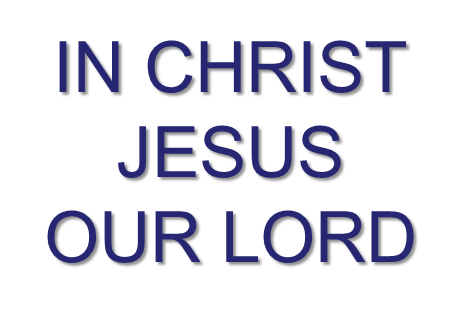 SIN
GOD
DEATH
ETERNAL LIFE